ORIENTAÇÕES:

Fonte de título: calibri (Light Títulos) 40 - branco
Alinhada à direita
Não reposicionar
Não inserir imagens
Material de Apoio – Parte I
ORIENTAÇÕES:

Fonte de título: calibri (Corpo) 36 - azul
Não reposicionar
Não inserir imagens
A Segurança do Paciente no Ambulatório da AAE
Segurança do Paciente
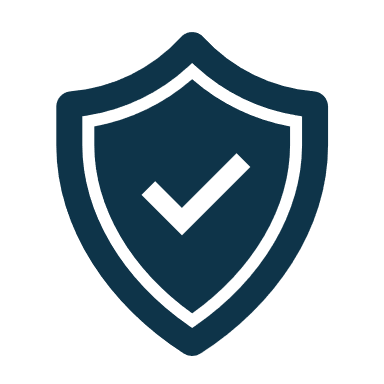 Reduzir a um mínimo aceitável o risco de dano desnecessário associado ao cuidado de saúde.
A Transversalidade da Segurança do Paciente
A segurança do paciente é considerada transversal, pois perpassa por todos os processos nos serviços de saúde para a assistência a pessoa usuária.  
Exemplos: 
Fluxo eficaz de informações entre especialistas e generalistas e entre profissionais e a pessoa usuária 
Assistência adequada à pessoas usuárias com condição de saúde  em conformidade com a diretriz clínica, guiada pela estratificação de risco
Proporcionar acesso a população para atendimento de suas necessidades de saúde em tempo oportuno
A Transversalidade da Segurança do Paciente
Mapeamento de processos 
Mapear como o processo ocorre atualmente. Quando revisitamos algum processo, é necessário analisar como está sendo executado, e se faz necessário mudanças  

Padronização dos processos 
Uma vez que o processo é revisado, se faz necessário padronizá-lo. A implantação da padronização envolve a participação e treinamento da equipe para realizar suas atividades conforme o padrão e o monitoramento de como o padrão está sendo executado.

Gerenciamento de riscos 
Todos os processos existem riscos. Por isso é preciso identificá-los a fim de minimizar os danos potenciais à pessoa usuária. Conhecê-los é primordial para propor ações para minimizar sua ocorrência
A Transversalidade da Segurança do Paciente
Notificação de Incidentes 
Os riscos identificados devem ser monitorados. Uma vez que algum risco aconteça é necessário notificá-lo para que seja realizada uma análise para propor melhorias no processo.

Visão Sistêmica
Todos os processos são interligados e conectados. Uma falha que ocorre em uma etapa do processo pode interferir em outras etapas do processo ou em seu resultado final.

Fator Humano 
O fator humano está presente nas causas de ocorrência de falhas durante a assistência a pessoa usuária. Ex: falta de atenção do profissional, registro inadequado, etc.
Metas internacionais de segurança do paciente
Fonte: Adaptado de OMS, 2009.
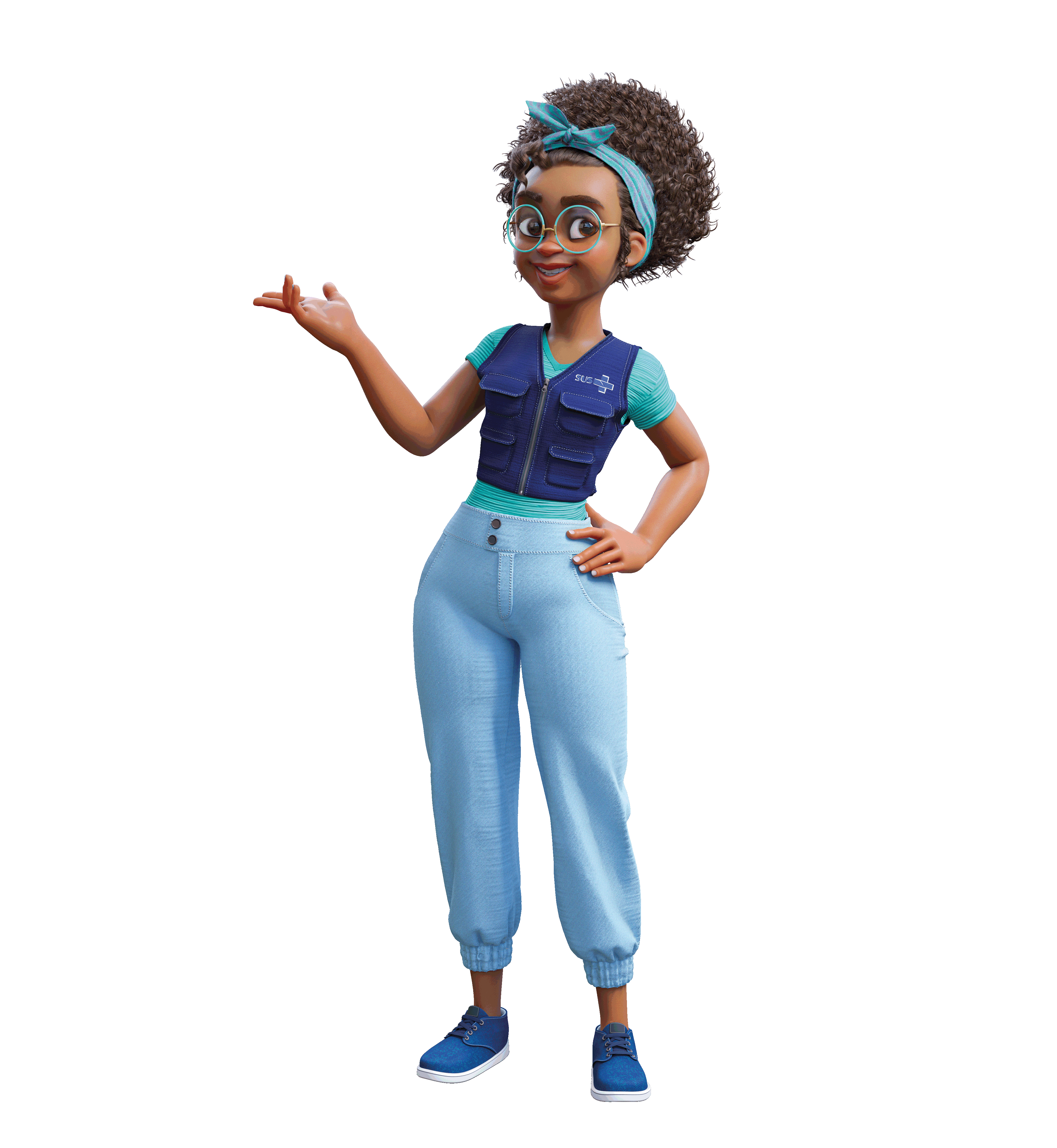 Macroprocessos da AAE e as Metas Internacionais de Segurança do Paciente
Metas Internacionais de Segurança do Paciente na assistência
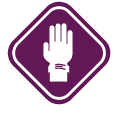 Meta 1 – Identificação correta do paciente 


Meta 2 - Melhorar a eficácia da comunicação 


Entende-se que o uso de uma mesma diretriz clínica, a regulação direta pela APS e o fluxo eficaz de informações entre especialistas e generalistas e entre profissionais e a pessoa usuária tende, por exemplo, a mitigar o risco de compartilhamentos para profissionais inadequados e a unidades de saúde erradas.
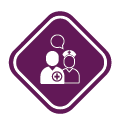 Elementos do Macroprocesso Assistência
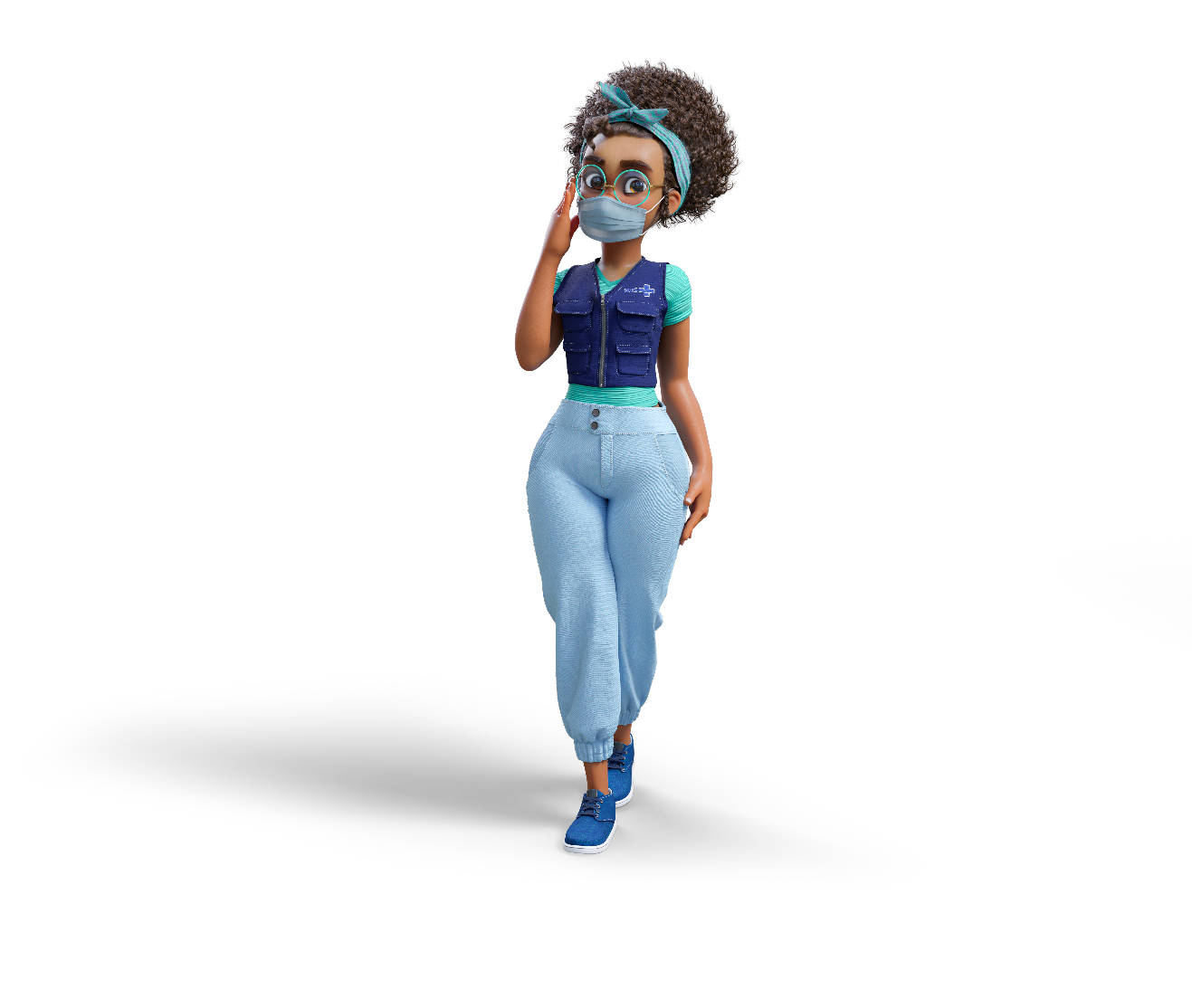 Prontuário informatizado e integrado com a APS;
Programação do cuidado feita pela APS com estratificação de risco, realizada a partir de  diretrizes clínicas baseadas em evidências;
Pessoas usuárias vinculadas a uma mesma equipe de profissionais na AAE.
Equipe multiprofissional. 
Vinculação entre os profissionais da APS e especialistas.
Intervenções articuladas em diretrizes clínicas baseada em evidências e compartilhadas com APS.
Uso de canais e instrumentos de comunicação que garantem a transferência de informações, como o plano de cuidados, que é partilhado com a APS
Metas Internacionais de Segurança do Paciente na assistência
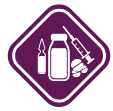 Meta 3 – Melhorar a segurança dos medicamentos


As orientações sobre o uso de medicamentos (prescrições, desprescrições, interrupções e formas de acesso) são disponibilizadas para o usuário e para a APS, em relatório sob forma de plano de cuidados facilitando a adesão e a vigilância em relação à duplicação de medicamentos.
Elementos do macroprocesso educação
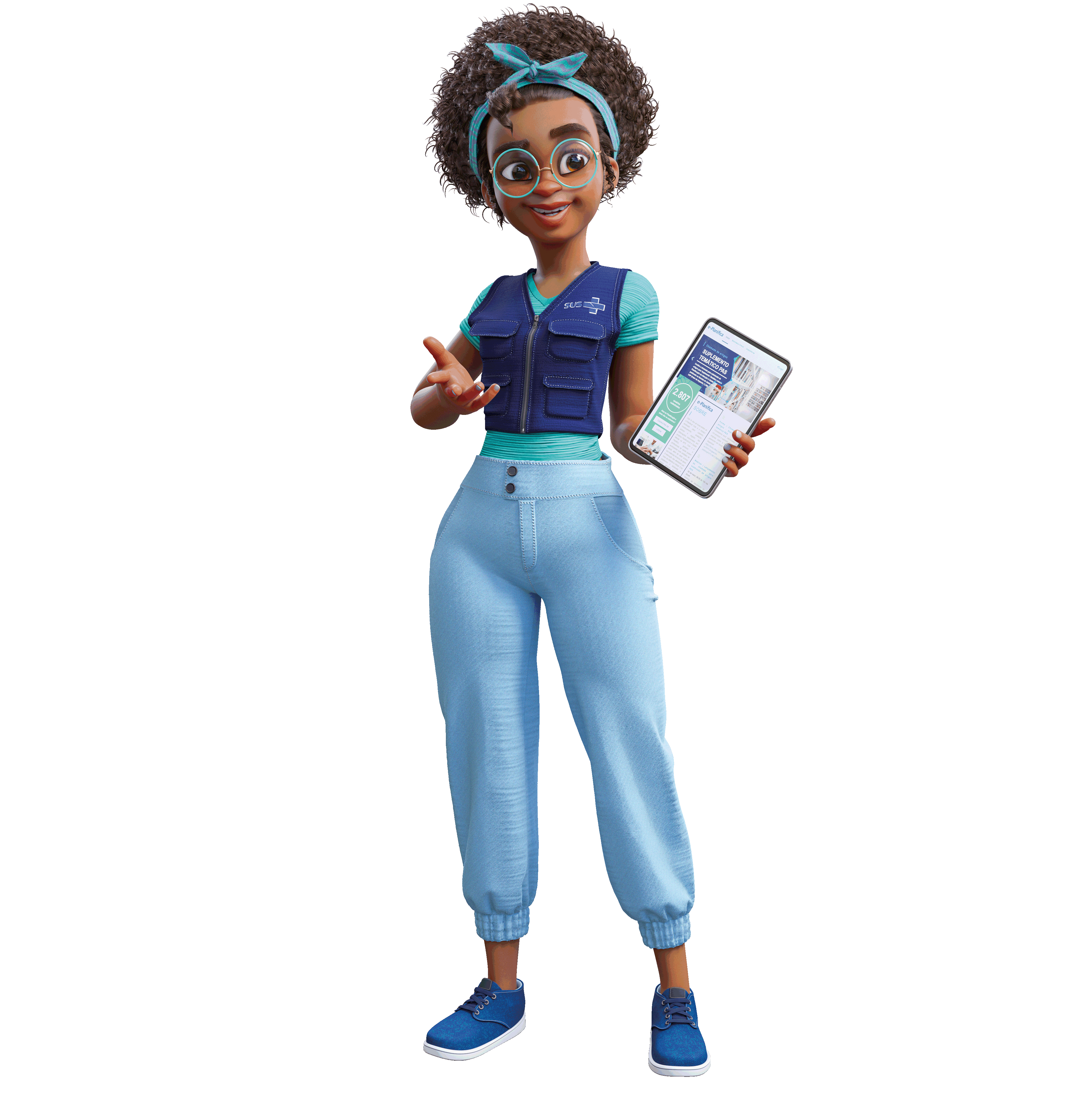 Visitas periódicas de profissionais da APS ao ambulatório especializado.
Visitas periódicas de profissionais do ambulatório especializado à APS.
Trabalho conjunto entre especialistas e generalistas.
Educação permanente.
Contatos para apoio na tomada de decisão e segunda opinião.
Agendas internas destinadas ao estudo de diretrizes clínicas e discussão de casos.
Metas Internacionais de Segurança do Paciente na educação
Meta 2 - Melhorar a eficácia da comunicação 


 O apoio matricial para o desenvolvimento de competências de conhecimento específico e   qualificação do manejo clínico da APS sobre a linha de cuidado priorizada, o atendimento conjunto e as agendas internas de estudo, favorecem o estabelecimento de uma “linguagem única” entre APS, AAE e pessoa usuária.
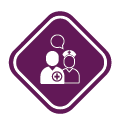 Metas Internacionais de Segurança do Paciente na educação
Meta 5 – Reduzir o risco de infecção associada ao cuidado


O desenvolvimento de ações educativas com as pessoas usuárias durante o ciclo de atendimento e os cursos rápidos realizados pelos profissionais nas agendas internas destinadas ao estudo, oportunizam a democratização de informações relacionadas ao cuidado seguro, como a prevenção de infecções relacionadas à assistência à saúde.
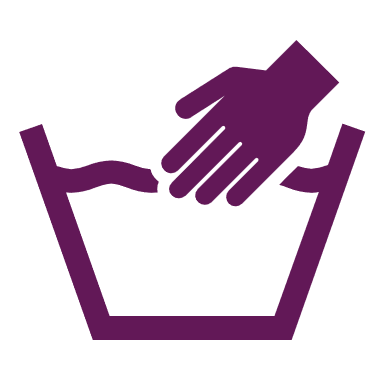 Elementos do macroprocesso supervisão/ apoio institucional
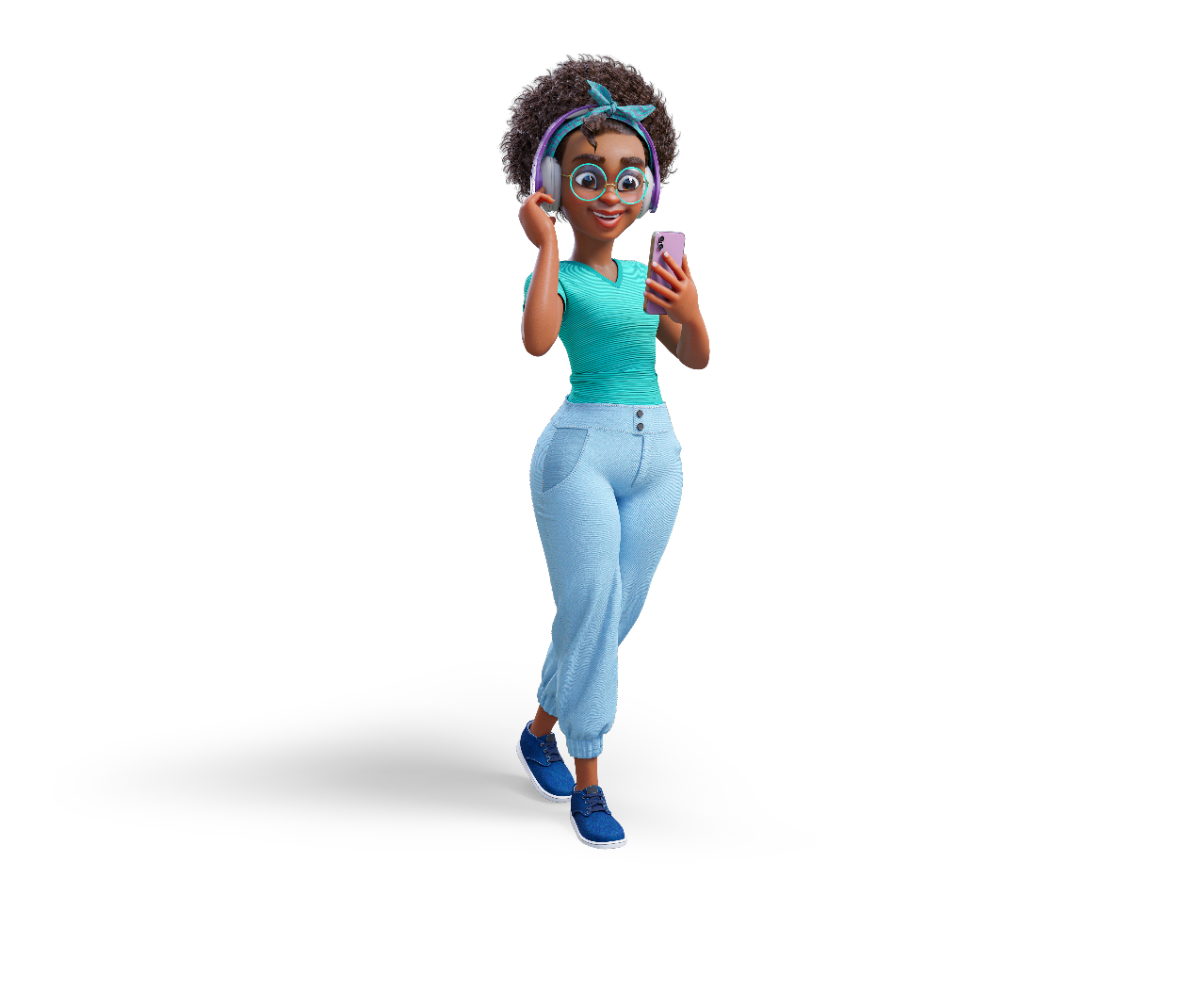 Apoio nos momentos de transição.
Supervisão clínica direta, a partir do monitoramento cruzado entre APS-AAE. 
Supervisão indireta através da identificação, pela equipe do ambulatório, de oportunidades de melhorias na RAS.
Metas Internacionais de Segurança do Paciente na supervisão/ apoio institucional
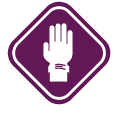 Meta 1 – Identificação correta do paciente 


Meta 2 - Melhorar a eficácia da comunicação 

O monitoramento do desfecho clínico associado ao monitoramento periódico da capacidade de autocuidado, do nível de adesão e da rede de apoio social, possibilita a identificação de falhas e/ou necessidades de ajustes no plano de cuidados.
O monitoramento da vinculação da pessoa usuária na RAS, realizado pela AAE e APS, tende a assegurar o acesso aos serviços em tempo oportuno, o que previne, por conseguinte, danos e erros clínicos resultantes da fragmentação da atenção à saúde.
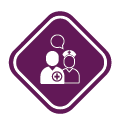 Identificação de riscos no ambulatório
Material de Apoio – Parte II
Implantação do Núcleo de Segurança do Paciente no ambulatório de AAE
O que é o  Núcleo de Segurança do Paciente (NSP)?
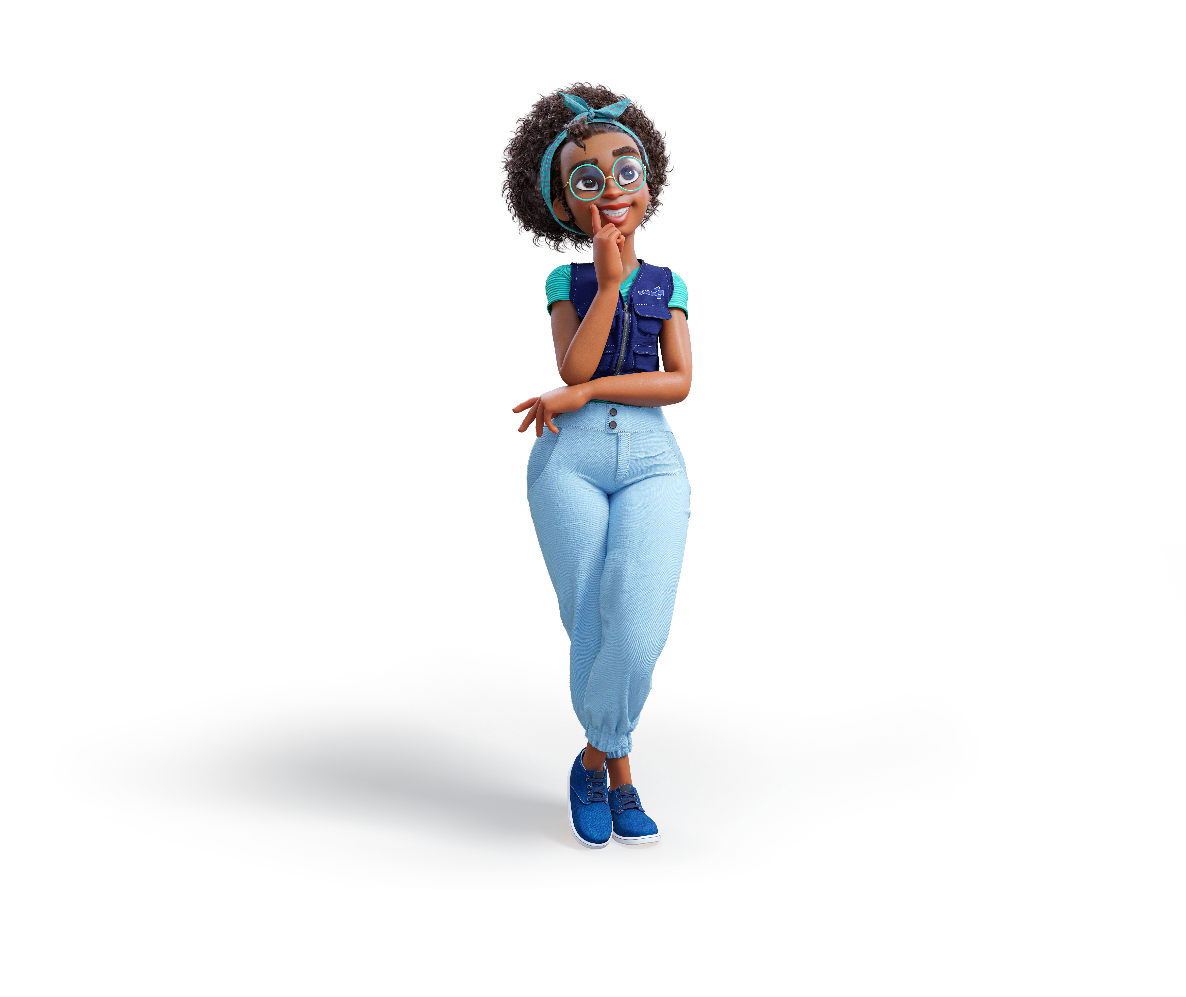 Instância que deve ser criada para promover e apoiar a implementação de ações voltadas à segurança da pessoa usuária e dos profissionais de saúde.
(RDC nº 36/2013)
Objetivos do NSP
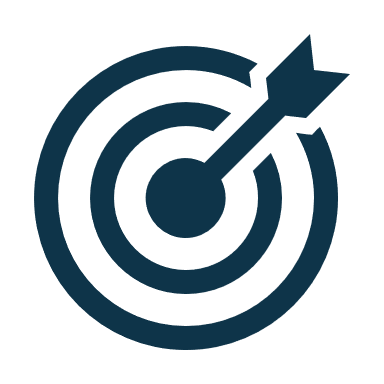 Implantar ações para a promoção de segurança do paciente e a melhoria da qualidade nos serviços de saúde.

Desenvolver e apoiar ações positivas, nos diferentes pontos de atenção da rede, que geram valor e trazem melhoria na qualidade de vida do usuário.
Princípios e diretrizes do NSP
Melhoria contínua dos processos de cuidado e do uso de tecnologias da saúde.

Disseminação sistemática da cultura de segurança.

Articulação e a integração dos processos de gestão de risco.

Garantia das boas práticas de funcionamento do serviço de saúde.
Passos para a implantação do NSP
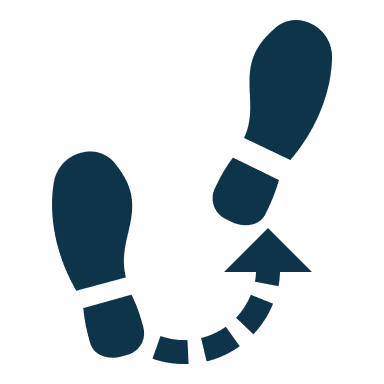 Definir os componentes do NSP:
Identificar profissionais que possuam interesse em atuar nessa área, ou profissionais com alguma formação ou conhecimento prévio.
Deve ser constituído por equipe multiprofissional que deverá ser formada em: 
Conceitos de melhoria da qualidade. 
Segurança do paciente.
Ferramentas de gerenciamento de riscos em serviços de saúde.
Papel do NSP no ambulatório
Promover ações para a gestão de risco no ambulatório.

Desenvolver ações para a integração e a articulação multiprofissional.

Promover mecanismos para identificar e avaliar a existência de não conformidades nos processos e procedimentos realizados e na utilização de equipamentos, medicamentos e insumos propondo ações preventivas e corretivas.

Elaborar, implantar, divulgar e manter atualizado o Plano de Segurança do Paciente em Serviços de Saúde.
Papel do NSP no ambulatório
Implantar os Protocolos de Segurança do Paciente e realizar o monitoramento dos seus indicadores.

Estabelecer barreiras para a prevenção de incidentes.

Desenvolver, implantar e acompanhar programas de capacitação em segurança do paciente e qualidade. 

Analisar e avaliar os dados sobre incidentes e eventos adversos decorrentes da prestação do serviço de saúde.
Papel do NSP no ambulatório
Compartilhar e divulgar à direção e aos profissionais do ambulatório os resultados da análise e avaliação dos dados sobre incidentes e eventos adversos decorrentes da prestação do serviço de saúde.

Notificar ao Sistema Nacional de Vigilância Sanitária os eventos adversos decorrentes da prestação do serviço de saúde.

Manter sob sua guarda e disponibilizar à autoridade sanitária, quando requisitado, as notificações de eventos adversos.

Acompanhar os alertas sanitários e outras comunicações de risco divulgadas pelas autoridades sanitárias.
ORIENTAÇÕES:


Slide corpo ENSINO
Fonte de sub-título: calibri 28 - cor do marcador
Corpo do texto: calibri 22 – azul
Manter os marcadores
Máximo cinco tópicos por slide
Tópicos alinhados à esquerda
Experiência prática: Implantação e gestão do núcleo de segurança local
Vídeo: Implantando o núcleo local de segurança do paciente na unidade de saúde
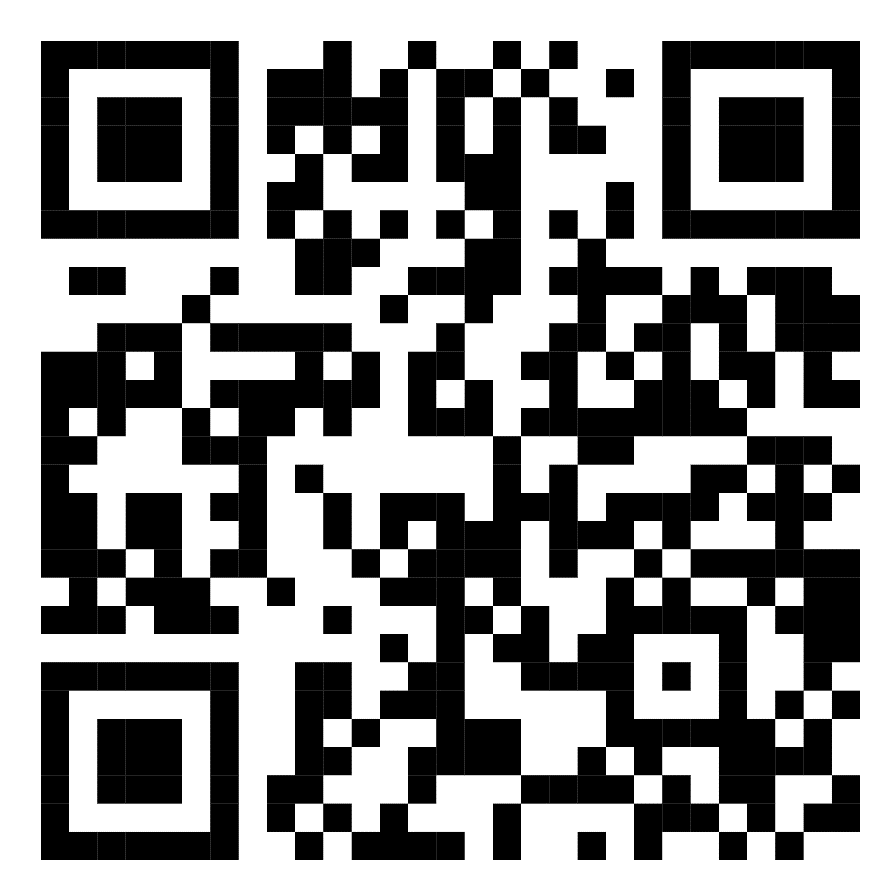 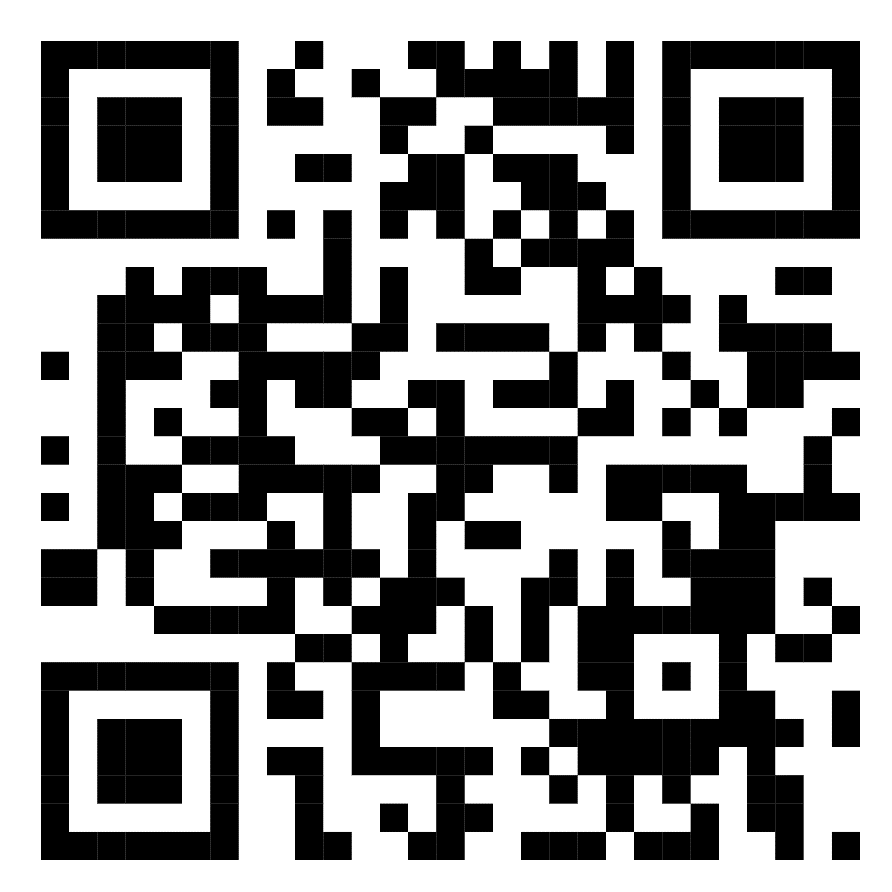 https://vimeo.com/783756238/7b59dec7af
https://vimeo.com/783755845/dd5b28dd8a
ORIENTAÇÕES:


Slide corpo ENSINO
Fonte de sub-título: calibri 28 - cor do marcador
Corpo do texto: calibri 22 – azul
Manter os marcadores
Máximo cinco tópicos por slide
Tópicos alinhados à esquerda
Podcast: Ressignificando a falha
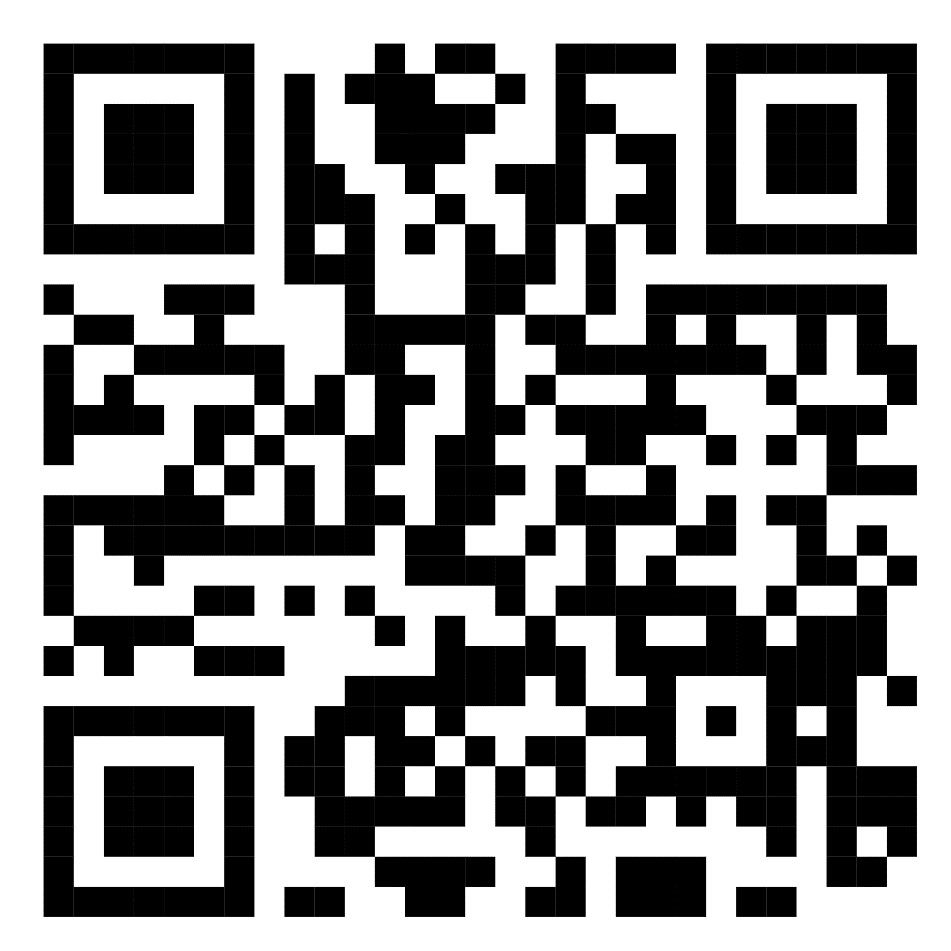 https://vimeo.com/797457838/4bed693f03
Material de Apoio – Parte III
Roteiros de Atendimento do Ambulatório
O que são roteiros de atendimento?
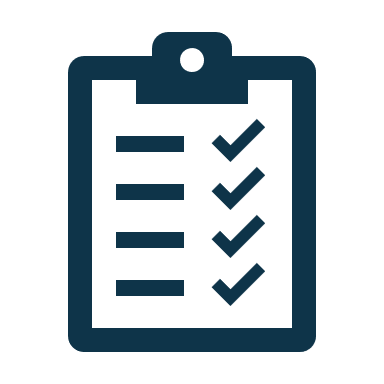 Descrições simples e didáticas que norteiam o caminho a ser seguido e oferecem subsídios direcionadores, baseados em evidências.

São instrumentos que fortalecem o estabelecimento de espaços de integração e conexão e oportuniza que toda equipe conheça a estrutura do atendimento, ou seja, as etapas que serão percorridas por cada setor/especialidade/área para o desenvolvimento dos diferentes tipos e modalidades de atendimento.

Dos roteiros de atendimentos (com direcionamentos mais detalhados), deriva-se a ficha-roteiro.
Fichas-roteiro de atendimento no ambulatório
Instrumentos sintéticos e objetivos.

Servem de espelho para utilização na rotina diária de atendimentos. 

Asseguram o alcance do resultado esperado com a implantação dos roteiros.

Balizam a definição e disposição do conteúdo do prontuário (físico e eletrônico) ou são anexadas como parte da organização do prontuário (em casos de prontuários físicos).
Por que elaborar roteiros de atendimento?
Possibilita que as avaliações e registros sejam padronizados.
Direciona para as necessidades das pessoas usuárias de maneira integral, em todas as dimensões do cuidado.
Possibilita a apropriação do conhecimento e competências de todas áreas e setores envolvidos na linha de cuidado priorizada.
Fortalece a interprofissionalidade e a interdisciplinaridade.
Promove uma diminuição das falhas de comunicação entre os atores envolvidos no cuidado da pessoa usuária.
Fortalece o macroprocesso assistencial do ambulatório.
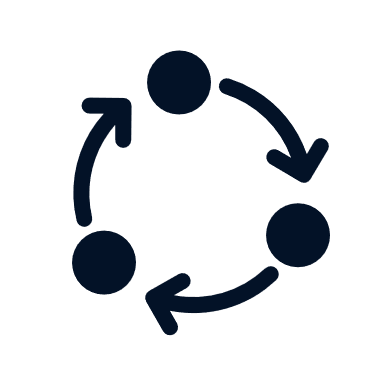 Os roteiros na organização do Ciclo de Atenção Contínua
Ampliam a segurança das pessoas usuárias e profissionais; 

Padronizam as intervenções a partir do núcleo profissional;

Organizam e direcionar a avaliação e raciocínio clínico;

Reúnem os requisitos/itens necessários para um atendimento centrado nas necessidades da pessoa usuária em sua integralidade, observando todas as dimensões do cuidado;
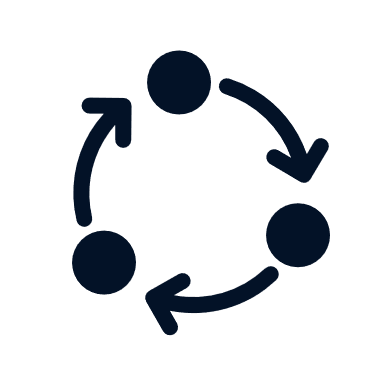 Os roteiros na organização do Ciclo de Atenção Contínua
Qualificam a assistência às subpopulações de alto e muito alto risco; 

Evitam retrabalho/redundâncias desnecessárias; 

Melhoram a gestão do tempo de atendimento; 

Melhoram a efetividade do atendimento ao reduzir possibilidades de atrasos ou erros na definição do diagnóstico e tomada de decisão;

Reduzem a complexidade e variabilidade dos processos;
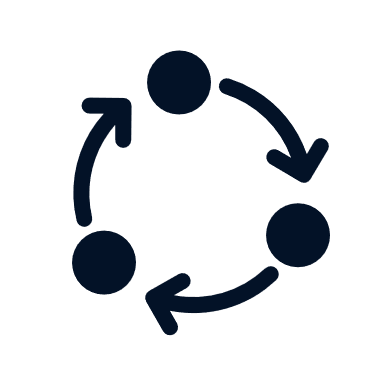 Os roteiros na organização do Ciclo de Atenção Contínua
Auxiliam na condução e documentação sistemática do atendimento, norteando a prática clínica; 

Diminuem falhas no processo de comunicação entre os profissionais;

Facilitam a integração de novos profissionais na equipe multiprofissional da unidade ambulatorial, na medida em que padronizam as competências especificas esperadas para cada profissional/setor e as competências da equipe.
Atenção! 
O roteiro não deve dispor apenas de orientações genéricas. É preciso considerar as especificidades da linha de cuidado priorizada e do perfil da subpopulação  atendida! 
Por outro lado, não deve dispor apenas de orientações especificas, que desconsiderem a multidimensionalidade dos sujeitos.
Quem elabora os roteiros?
Os profissionais envolvidos no atendimento da pessoa usuária.  

Toda equipe (administrativa e assistencial) deve estar envolvida no processo de elaboração dos roteiros de atendimentos.

O envolvimento de todos os profissionais na padronização dos processos:
Unifica pontos em comum e promove o alinhamento da linguagem adotada, reduzindo erros.
Reduz falhas no processo de comunicação entre os profissionais da  equipe e entre os profissionais e a pessoa usuária.
Que processos do ambulatório devem ser roteirizados?
Medicina (Ginecologista, Obstetra, Pediatra, Ultrassonografista, Cardiologista, Endocrinologista, Angiologista, Nefrologista, Neurologista, Oftalmologista, Mastologista, Psiquiatra, Geriatra, Médico de Família e Comunidade)
Farmácia Clínica
Fisioterapia
Fonoaudiologia
Terapia Ocupacional
Serviço Social
Outros processos conforme carteira de serviços e linha de cuidado priorizada.
Recepção
Agendamento
Técnico em Enfermagem
Ponto de Apoio
Avaliação inicial do compartilhamento do cuidado (Enfermeiro(a) e o(a) Assistente Social)
Psicologia
Enfermagem (Consulta do Enfermeiro(a)
Nutrição
Passos para elaboração e implantação dos roteiros de atendimento
Definir dois profissionais de nível superior (áreas diferentes) para coordenar o processo de elaboração dos roteiros de atendimentos;
Apresentar e validar com a equipe o script orientador para construção dos roteiros;
Apresentar texto de apoio (anexo) para seleção de melhores evidências;
Elaborar cronograma contendo a data de início e término para envio de acordo com as etapas: envio para os coordenadores, análise, devolutiva, apresentação para a equipe, avaliação, validação e consolidação do protocolo clínico;
Pactuar estratégia de comunicação entre o coordenador e os profissionais (e-mail, grupos em app de mensagens instantâneas, pasta compartilhadas no Google Drive, etc.)
Passos para elaboração e implantação dos roteiros de atendimento
Os profissionais devem elaborar o roteiro, conforme o script e texto de apoio para seleção de melhores de evidências e enviar aos coordenadores no prazo estabelecido no cronograma;
Ao receber os roteiros de cada área os coordenadores identificarão e sinalizarão as redundâncias, considerando que o cuidado especializado é complementar ao cuidado realizado pela Atenção Primária, que deve ser longitudinal;
As avaliações dos coordenadores devem ser encaminhadas para os respectivos profissionais;
Passos para elaboração e implantação dos roteiros de atendimento
Após feedback dos coordenadores, cada área realizará as adaptações para apresentação individual; 
Os coordenadores devem acompanhar e monitorar o progresso da elaboração e adaptação dos roteiros;
Os coordenadores devem organizar uma oficina para validação dos roteiros.
Time de resposta rápida
Atribuições do time de resposta rápida
Evitar a deterioração clínica do usuário
Intervir de forma ativa em conjunto com a equipe multiprofissional no atendimento clínico.
Contribuir na implementação e nas melhorias na qualidade e segurança nos serviços de saúde. 
Realizar o atendimento a pessoa usuária em menor tempo possível após o acionamento.
Utilizar documentações adequadas para realizar o registro específico do atendimento realizado.
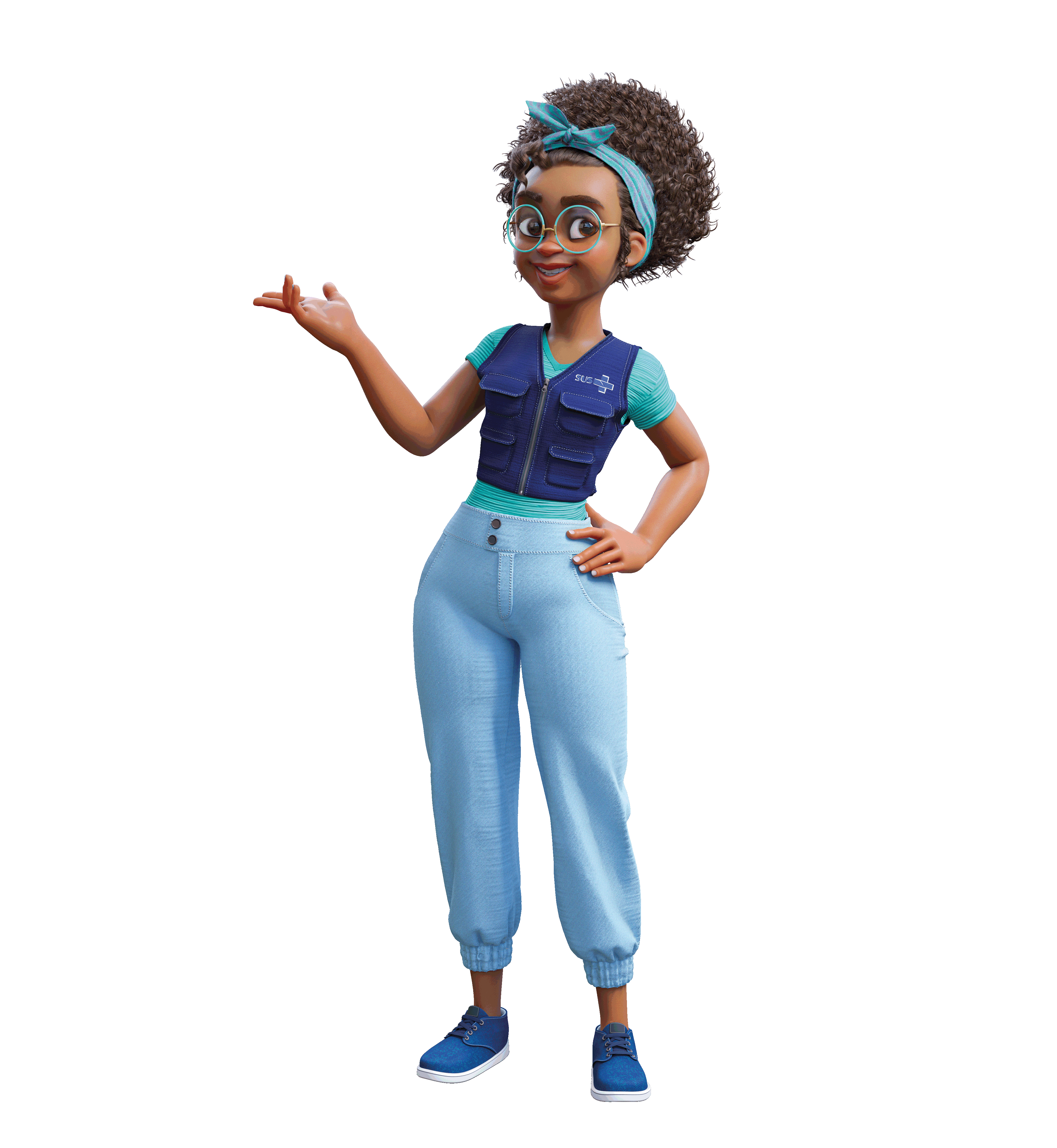 É importante que toda a equipe do ambulatório entenda e participe do protocolo de acionamento do Time de Resposta Rápida para evitar conflitos de papéis, demora na realização dos procedimentos, utilização de materiais desnecessários, evitando assim gastos excessivos e atendimentos ineficientes.
Equipe mínima e estrutura para o Time de Resposta Rápida
Equipe deve ser formada minimamente por enfermeiro, médico, técnico/ auxiliar de enfermagem e fisioterapeuta, com papéis bem definidos.

Os profissionais devem ser capacitados para identificar e realizar o primeiro atendimento das pessoas usuárias e/ou acompanhantes que apresentarem algum sinal/sintoma das mudanças agudas no estado geral, respiratório, circulatório e neurológico, conforme critérios estabelecidos.

A estrutura deve contar com sala de observação, com espaço físico e equipamentos, conforme descritos na carteira de serviços da linha de cuidado prioritária. 

Utilização de procedimentos operacionais padrão (POP) das principais doenças e agravos da linha de cuidado prioritária.
Tipos de códigos
Código azul
Procedimento de urgência crítica. Ocorre quando a pessoa usuária sofre uma parada cardiorrespiratória (PCR) e logo um time de plantão composto de médicos e enfermeiras é acionado imediatamente ao local.
Código laranja
Procedimento de urgência semelhante ao Código Azul, porém o foco são os acompanhantes, visitantes ou colaboradores dentro das dependências do serviço de saúde, que estejam passando mal ou sofreram quedas.
Código amarelo
Procedimento com menos urgência. Tem caráter preventivo. A equipe deve possuir experiência em perceber alterações em que a saúde da pessoa usuária está se deteriorando (por exemplo, dificuldade de respirar) e com base nessa análise, pode ou não acionar o time de resposta rápida.
Sinais de alerta
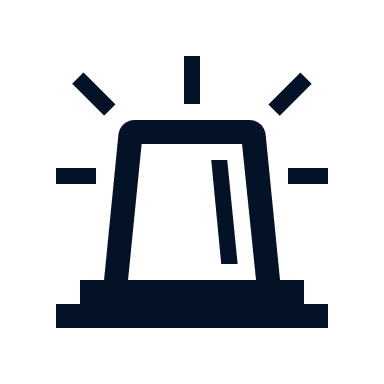 A equipe multiprofissional deve estar atenta aos sinais clínicos de alerta apresentados pelas pessoas usuárias. 

Deve realizar atendimento de urgência e atuar de forma ativa na prevenção de intercorrências clínicas graves, inclusive em situações de parada cardiorrespiratória, considerando:
Critérios para pessoas usuárias com 18 anos ou mais
Critérios pediátricos (de 0 a 18 anos incompletos)
Casos para discussão
Caso 1: Pessoa usuária hipertensa e diabética de alto risco
Paulo Camargo, 60 anos, ensino médio completo, católico, aposentado, possui condição socioeconômica favorável. É casado, esposa tem 59 anos, residem em casa própria, no bairro, Capão do Seriema, município de Campina Dourada. Os familiares moram na mesma cidade e possuem bom relacionamento. Seus oito irmãos são muito prestativos e estão sempre atentos as necessidades para apoiar no que for preciso.
Histórico pessoal: HAS, há 20 anos, DM, há 17 anos, Infarto Agudo do Miocárdio com Supra do Segmento ST (IAMCSST), 50% de obstrução da artéria descendente anterior (ADA) e 80% de obstrução da artéria circunflexa (ACx), há 14 anos.
Por se tratar de uma pessoa com hipertensão e diabetes de alto risco, Paulo teve o cuidado compartilhado com o Centro de Atenção à Pessoa com Hipertensão e Diabetes, ambulatório no modelo PASA, no município de Campina Dourada.
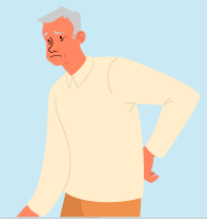 Agora vamos atender o Paulo!
Como deve ser o roteiro de atendimento de cada um dos pontos do ciclo de atenção contínua?
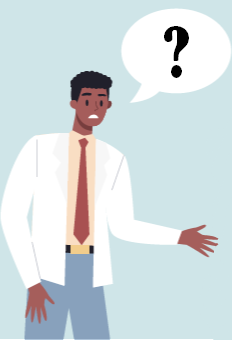 Recepção
Técnico em Enfermagem
Enfermeiro
Assistente Social
Ponto de Apoio
Psicólogo
Nutricionista
Endocrinologista e Cardiologista
Fisioterapeuta
Farmacêutico
Atenção: Roteiro de atendimento não é apenas do profissional de nível superior!!
Caso 2: Pessoa usuária idosa de alto risco
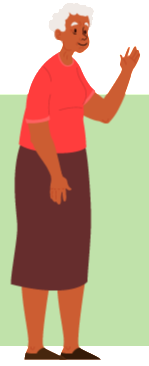 Raimunda de Oliveira, 94 anos, aposentada como professora. Viúva, mora com sua filha, genro e dois netos. 
Histórico pessoal: HAS estágio 3, ICC, arritmia cardíaca. Nega cirurgias anteriores. G17A0P17, gestações sem intercorrências e partos domiciliares. Nega interações hospitalares e/ou observações em UPA. É edentada, utiliza prótese e a higiene bucal é adequada.
Nos últimos três meses têm apresentado lapsos de memória cada vez mais frequentes, raramente acerta algum nome, repete uma mesma história várias vezes consecutivas. Observa que nos dias em que não quer ler o jornal, fica mais calada e entristecida. Utiliza sete medicamentos por dia. Sobre sua saúde, Dona Raimunda avalia que tem uma excelente saúde. 
Por se tratar de uma pessoa idosa de alto risco, Raimunda teve o cuidado compartilhado com o Centro de Atenção à Pessoa Idosa, ambulatório no modelo PASA, no município de Luz Divina.
Agora vamos atender a Raimunda!
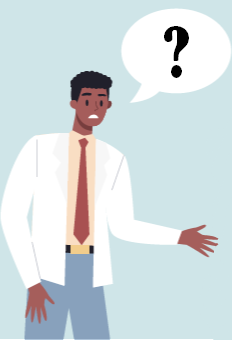 Como deve ser o roteiro de atendimento de cada um dos pontos do ciclo de atenção contínua?
Recepção
Técnico em Enfermagem
Enfermeiro
Assistente Social
Ponto de Apoio
Psicólogo
Nutricionista
Geriatra
Fisioterapeuta
Farmacêutico
Fonoaudiólogo
Atenção: Roteiro de atendimento não é apenas do profissional de nível superior!!
Caso 3: Gestante de alto risco
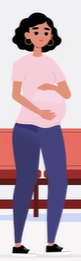 Ana Maria tem 36 anos e está na sua terceira gestação. É divorciada, mora com dois filhos e é vizinha da sua mãe, Josefa. 
Por se tratar de uma gestação de alto risco, Ana Maria teve o cuidado compartilhado com o Centro de Atenção à Gestante de Alto Risco, ambulatório no modelo PASA, no município de Neves Quentes. 
O agendamento ficou para a quarta-feira pela manhã da semana seguinte. Ana Maria foi orientada a comparecer no ambulatório às 7h30 com um acompanhante, levando todos os seus exames e reservando todo o turno da manhã para o atendimento.
No dia da consulta, Ana Maria deixou os dois filhos na escola e foi para a consulta acompanhada pela sua mãe. Ao chegar na recepção do ambulatório elas se identificaram e apresentaram todos os documentos que levaram em uma sacola de plástico, incluindo a ficha de compartilhamento do cuidado entregue pela UBS.
Agora vamos atender a Ana Maria!
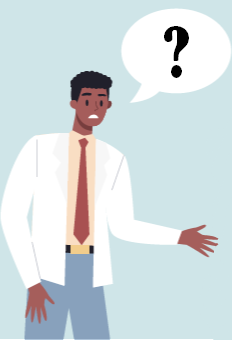 Como deve ser o roteiro de atendimento de cada um dos pontos do ciclo de atenção contínua?
Recepção
Técnico em Enfermagem
Enfermeiro
Assistente Social
Ponto de Apoio
Psicólogo
Nutricionista
Ginecologista e Obstetra
Fisioterapeuta
Farmacêutico
Atenção: Roteiro de atendimento não é apenas do profissional de nível superior!!
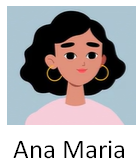 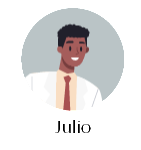 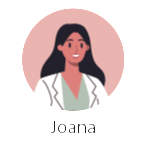 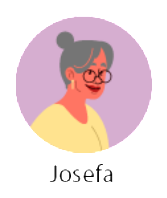 Caso 4: Agudização durante atendimento
Caso de agudização durante atendimento
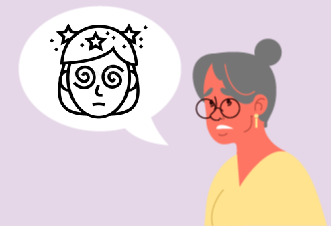 Durante o ciclo de atendimentos Ana Maria, gestante de alto risco, iniciou pela Psicóloga. Seguiu os atendimentos sequenciais acompanhada da mãe, dona Josefa, até chegar ao consultório em que estava o fisioterapeuta Júlio. Durante esse atendimento ocorreu um fato inusitado: Josefa começou a passar mal, relatando falta de ar, tontura e dor no peito. Imediatamente Marcos acionou a profissional técnica em enfermagem Joana que estava passando no corredor, para ajudar a conduzir a situação.
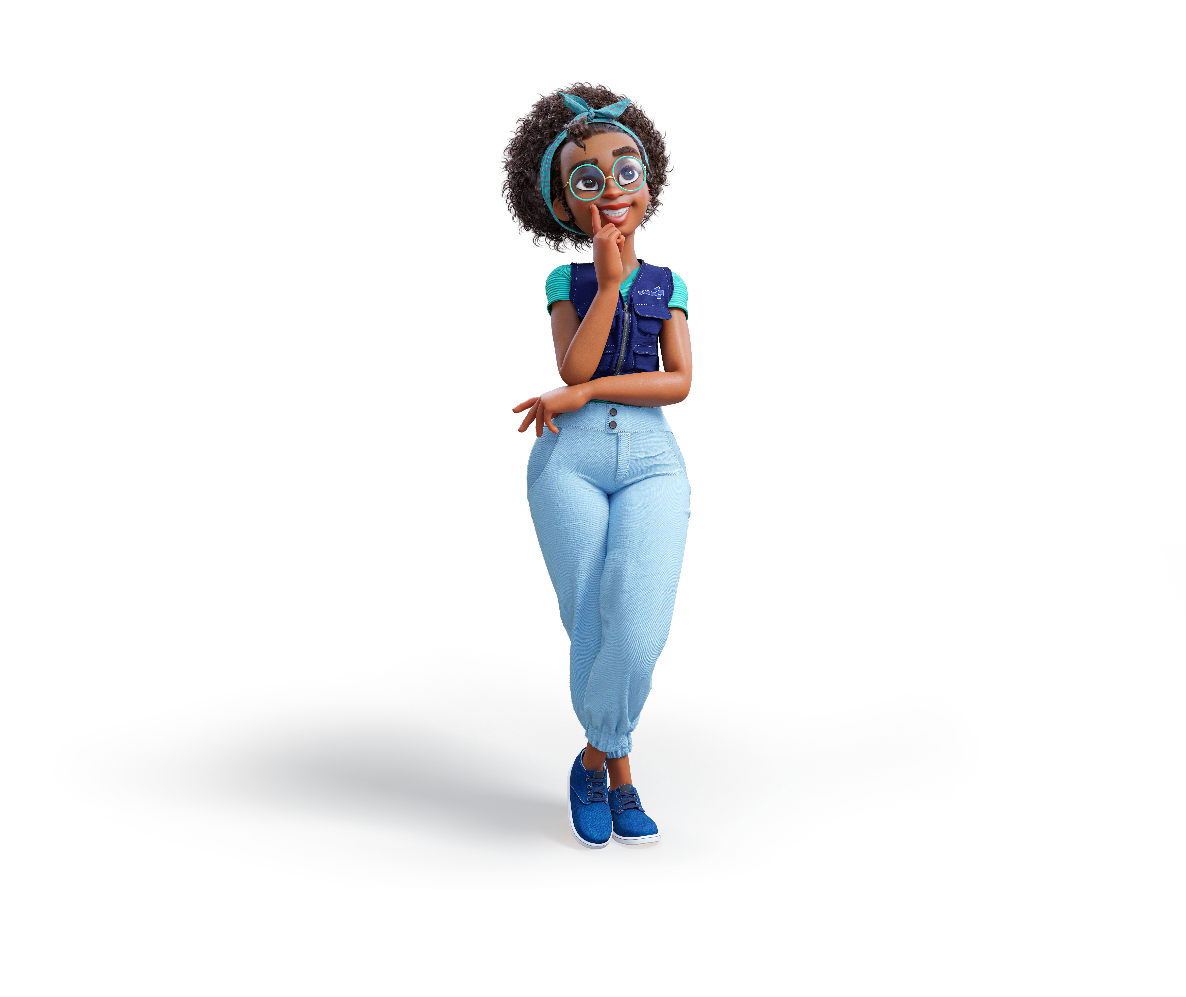 Como vocês conduziriam a situação?
Agora vamos refletir sobre a situação que ocorreu com a Josefa!
Existe time de resposta rápida no ambulatório? 
Quais os profissionais compõem/ devem compor o time de resposta rápida? 
Existem diretrizes orientadoras para a atuação do time de resposta rápida? 
Quais os equipamentos, medicamento e insumos necessários para a atuação do time de resposta rápida?
Qual o fluxo para acionamento do serviço móvel de urgência (SAMU) ou outro correspondente?
Como devem estar organizados os fluxos da RAS (UPA, hospital, maternidade) necessários para a retaguarda do time de resposta rápida?
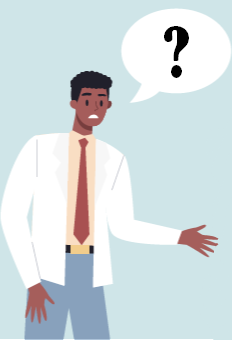 Material de Apoio – Parte IV
Monitoramento e Avaliação de Indicadores
ORIENTAÇÕES:

Slide corpo TUTORIA
Fonte de sub-título: calibri 28 - cor do marcador
Corpo do texto: calibri 22 – azul
Manter os marcadores
Máximo cinco tópicos por slide
Tópicos alinhados à esquerda
Guia para Monitoramento de Indicadores
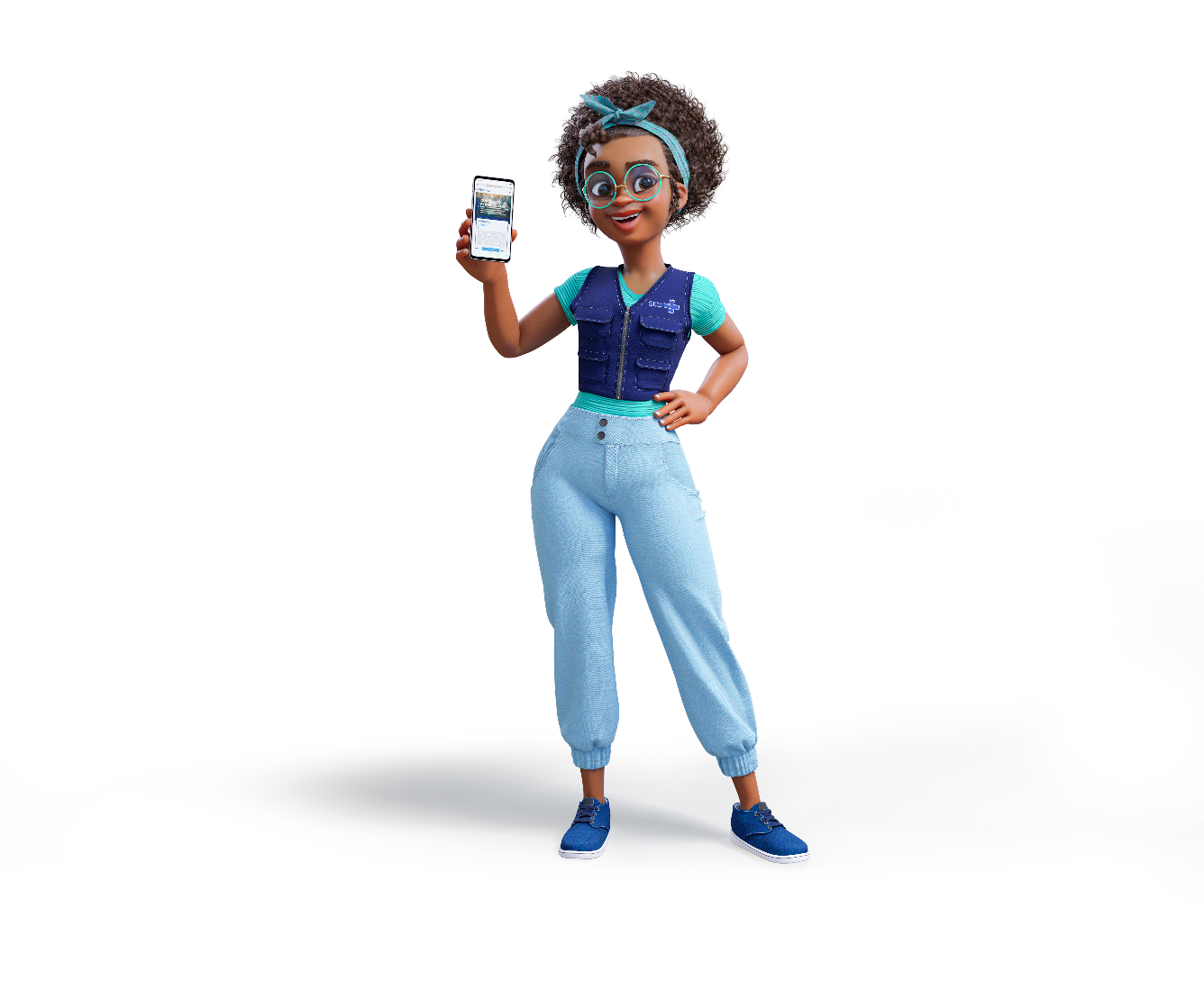 Profissionais de saúde que desejam fortalecer a discussão e a cultura de monitoramento e avaliação de indicadores nos seus processos de trabalho

Dialoga a relação de indicadores de pactuações interfederativas com a organização de macroprocessos da APS e da AAE

Biblioteca Virtual: Guia para Monitoramento de Indicadores da Etapa 9, que dialoga os indicadores com os processos relacionados à Segurança do Paciente

O Guia sugere indicadores para o monitoramento da unidade a serem registrados no e-Planifica (Etapas > Tutoria PAS > Indicadores)
ORIENTAÇÕES:

Slide corpo TUTORIA
Fonte de sub-título: calibri 28 - cor do marcador
Corpo do texto: calibri 22 – azul
Manter os marcadores
Máximo cinco tópicos por slide
Tópicos alinhados à esquerda
Monitoramento e Avaliação de Indicadores
Como os indicadores já monitorados no cotidiano do ambulatório se relacionam com a segurança do paciente?

Existem indicadores de Segurança do Paciente já monitorados pela unidade? 
Se sim, quais são os resultados obtidos? 
Se não, discuta a proposta de indicadores relacionados à Segurança do Paciente que possam ser monitorados

Sugestões do Guia para Monitoramento de Indicadores Etapa 9:
Número de notificações de eventos adversos associados a erros de medicação, registro/compartilhamento incorreto de informações e quedas
Número de ações realizadas pelo Núcleo Local de Segurança do Paciente
ORIENTAÇÕES:

Não reposicionar o texto do link
Não inserir imagens
Não inserir texto
Não inserir mensagens de agradecimento
Slide padrão de finalização
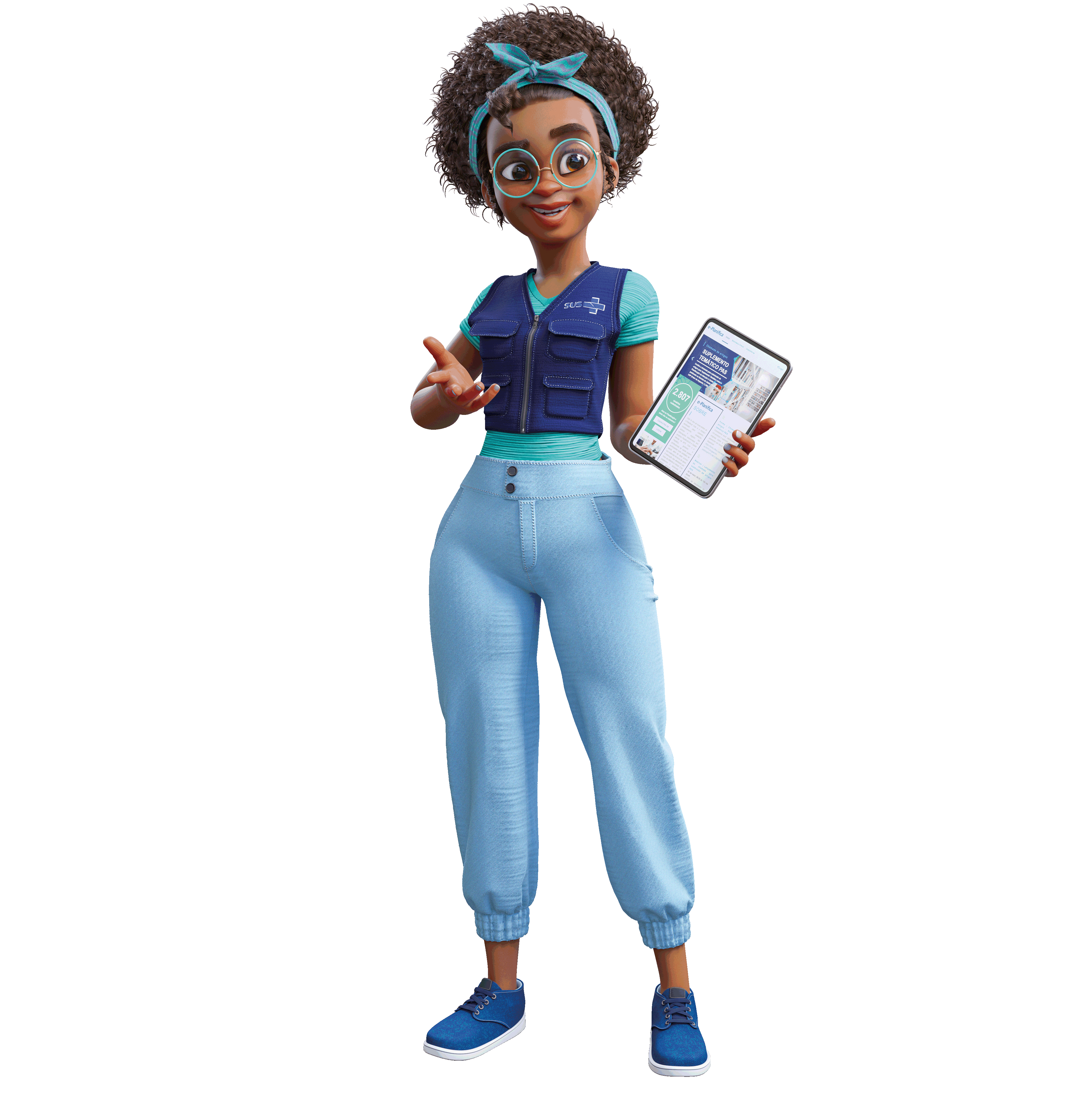